Physics opportunities with Di-muon analysisat PHENIX - Drell-Yan and quarkonia
Kwangbok Lee
Los Alamos National Laboratory
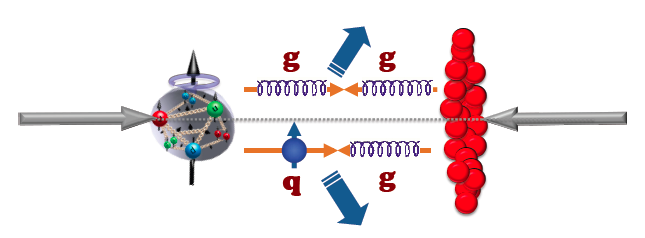 1
pA workshop, 1/9/2013
low x
high x
Quarkonia for Heavy Ion phyiscs
Q2 = 1.69 GeV2
Quarkonia are produced mostly by 
  gluon fusion and good probes to explore
  gluon distribution in nucleus.
 Nuclear absorption (final)  
 Initial state parton energy loss.
<- disentangle effects seen at hot 
nuclear collision.
nDS
antishadowing
HKN07
EKS98
EPS09
EPS08
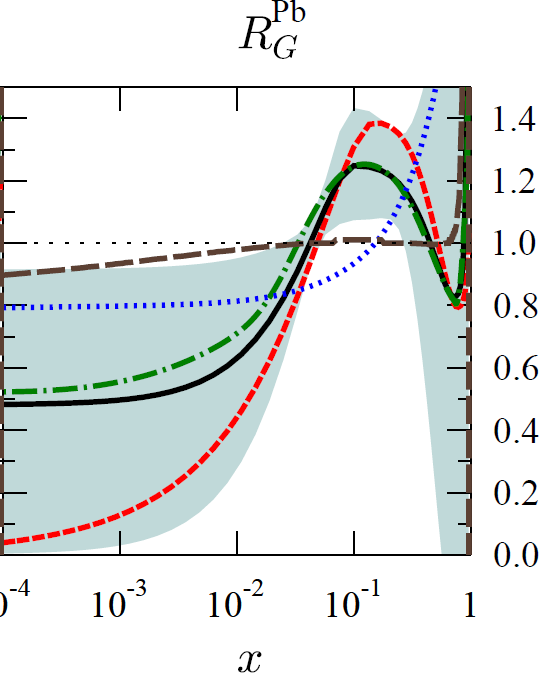 shadowing
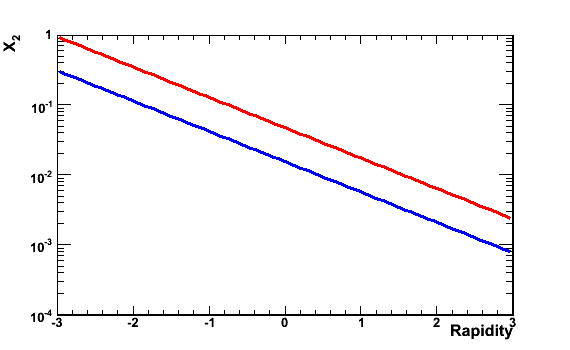 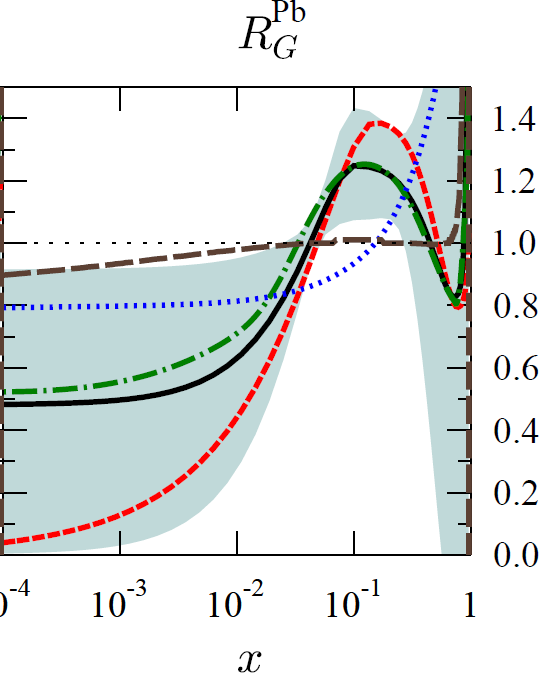 J/y
Υ1S
X2
RGPb
Υ1S
J/y
arXiv:0902.4154
Gluon density in different x
Rapidity
2
Drell-Yan for Heavy Ion phyiscs
Quarkonia measurements are not enough to   
  disentangle the cold nuclear effects.
 The leptons from Drell-Yan process 
  (qq -> γ* -> l+l-, qg->qγ*) does not interact  
  with the nuclear medium.
 Ideally suited to separate the initial-state 
  parton energy loss and parton modification, 
  given the absence of final-state effects.
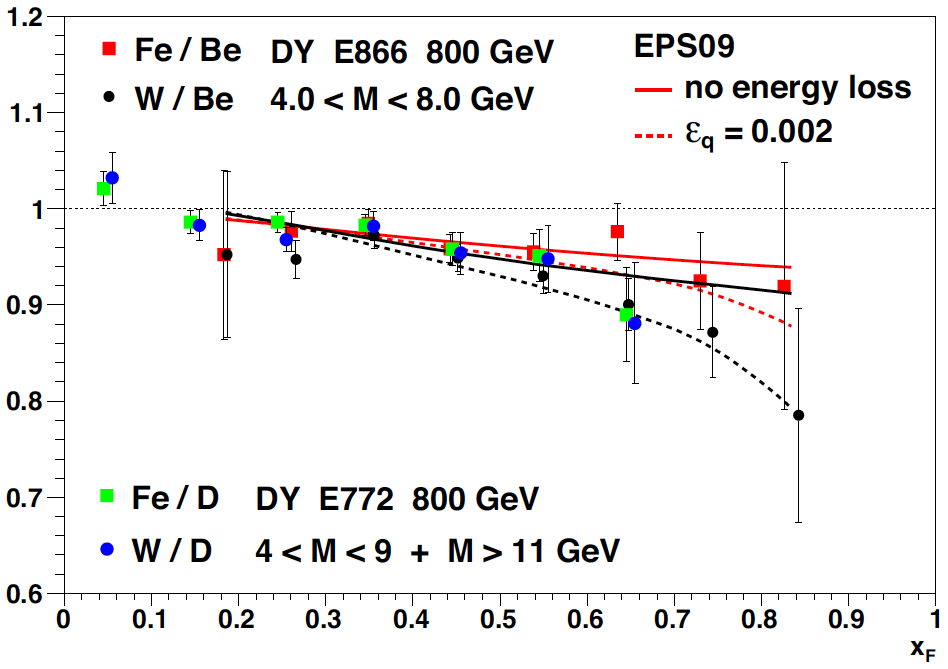 EPS09 only
EPS09 + energy loss
j.nuclphysbps.2011.03.064
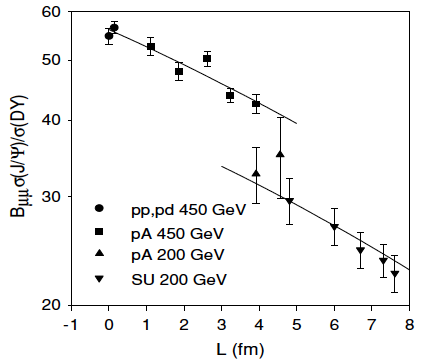 The NA50 experimental ratio of the total
J/ψ  cross sections and Drell-Yan cross sections
as a function of the nuclear length L
arXiv:nucl-th/0212046
3
Backgrounds under Drell-Yan and control with FVTX/VTX
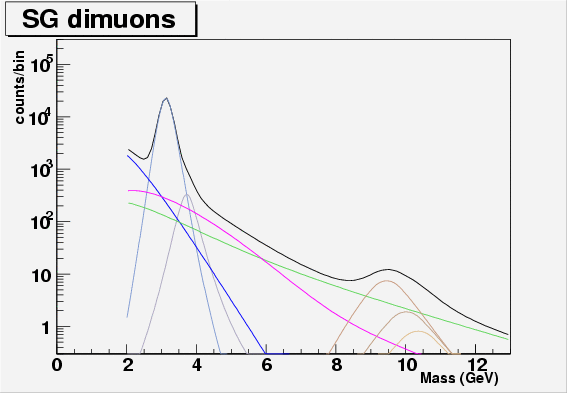 FVTX (N)
FVTX (S)
Drell-Yan
Correlated DD
_
_
Correlated BB
FVTX/VTX have been successfully installed
and working since 2012/2011.
√s = 200 GeV simulation, p+p pythia
VTX
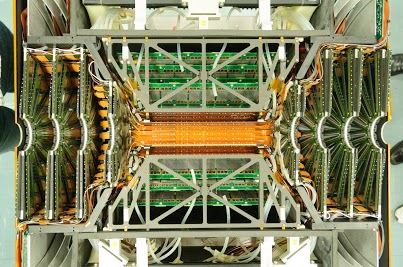 Between 4 GeV/c2 and 8 GeV/c2 is thought to be dominated by 
  Drell-Yan process and correlated BB.
 We would separate Drell-Yan process and correlated BB which have different decay lengths,
   using silicon vertex detector, (F)VTX between 4 and 8 GeV/c2.
 We would get order of five thousand events for each arm with FVTX with 
   300 pb-1 (p+p equivalent), current muon arm configuration, efficiencies included.
_
_
BEAM LINE
4
VTX
FVTX operation
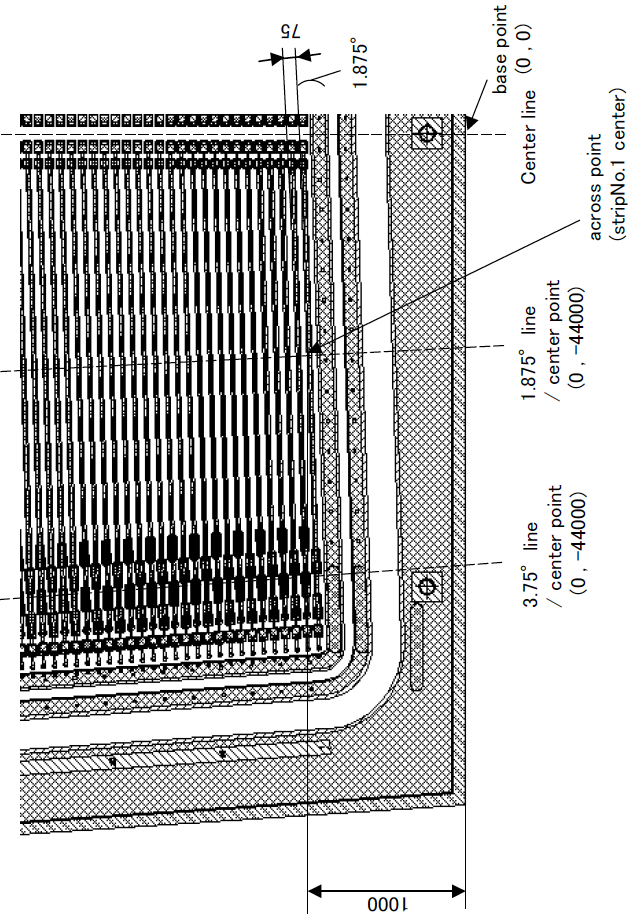 75 m pitch strips in radial directon, r and 
  3.75° along Φ direction.
  
 Cover same pseudorapidity, |η| of 1.2 
   to 2.4(2.2) with Muon arm.
 -> Sample momentum fraction, x2, order of
 10-3 to 10-2 for the Drell-Yan. 

 Match track with Muon arm +(F)VTX. 
 -> Improve mass resolution.

 Measure the primary vertex and 
    secondary decay.   
-> Extract dimuon vertices, DCAs,  
    to distinguish Drell-Yan and heavy flavor 
    decay background.
75 m
Center line
3.75°
FVTX wedge
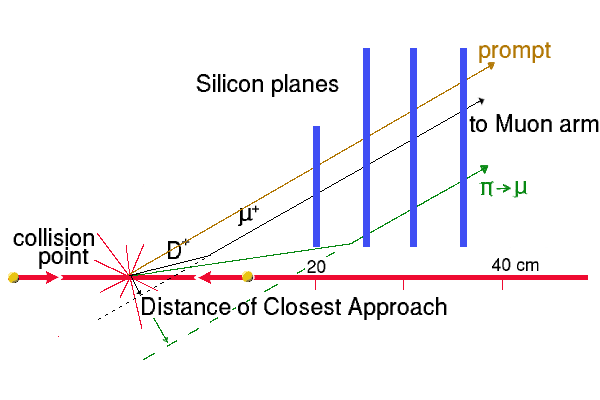 Silicon plane
Decay length of Drell-Yan : none
 Decay length of B meson : ~ 500 μm
5
pA workshop, 1/9/2013
PHENIX J/ψ RdAu measurement
Tried to fit the data with shadowing model, EPS09   
  + breakup cross section.

 The centrality dependence of these J/ψ  
  suppression results at forward rapidity is not well   
  described quantitatively by nuclear-shadowing    
  models that include final-state breakup effects.
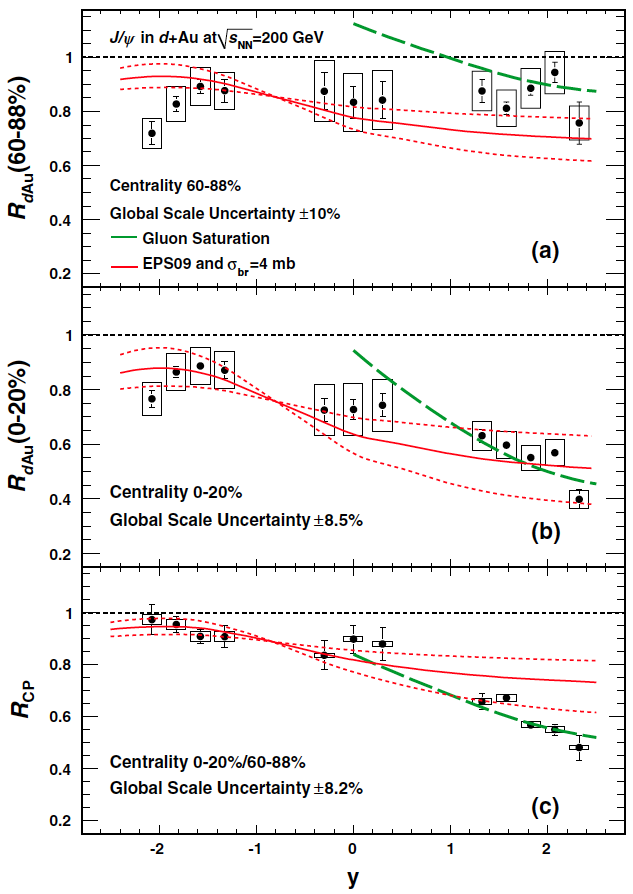 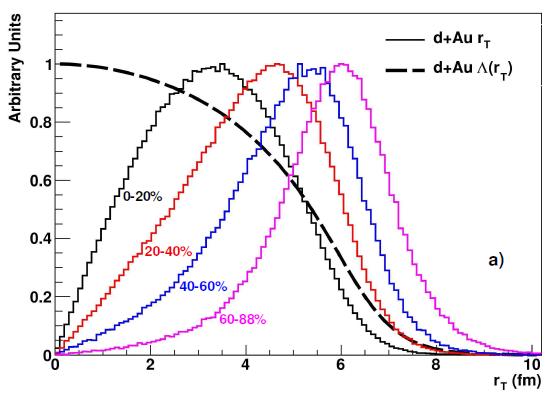 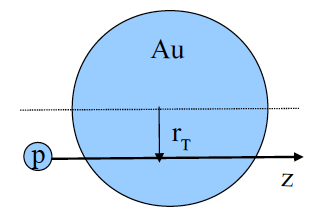 Phys. Rev. Lett. 107, 142301 (2011)
6
-> See Cesar’s talk for more detail
cc at mid rapidity
cc
bb
Higher charmonium state(1P) than J/ψ(1S). 
 There are three states of chi_c.
 Radiative decay channel cc  -> J/ψ  + γ -> μ+μ-(e+e-) +  γ.
 Rcc = (cc  -> J/ψ  + γ ) / (Inclusive J/ψ).
 Decouple the fraction of decay J/ψ and direct J/ψ and check the production  
  mechanism.
 cc has weak binding energy than other quarkonia, rather easily break up.
hep-ph/0609197v1 H. Satz
7
cc at forward rapidity
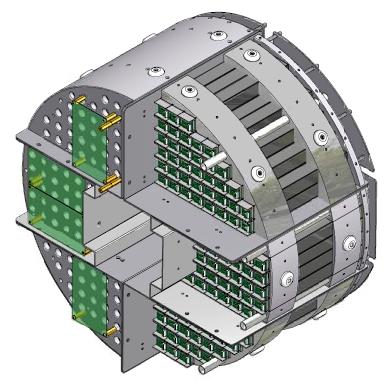 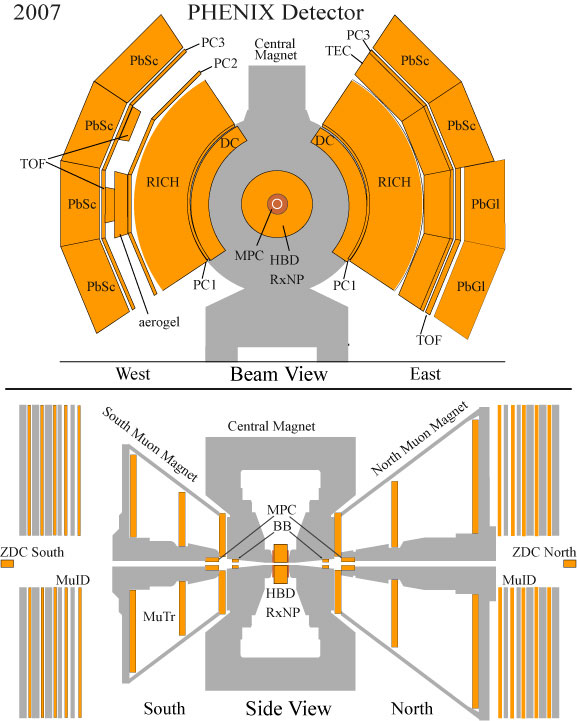 γ
d
Au
+
Forward E.M. Calorimeter
(MPC)
           3.1 < |η| < 3.9
-
South
North
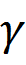 MPC, 3.1 < |η| < 3.9
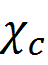 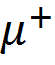 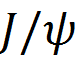 Muon arm, 1.2 < |η| < 2.4
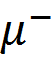 8
pA workshop, 1/9/2013
cc at forward rapidity
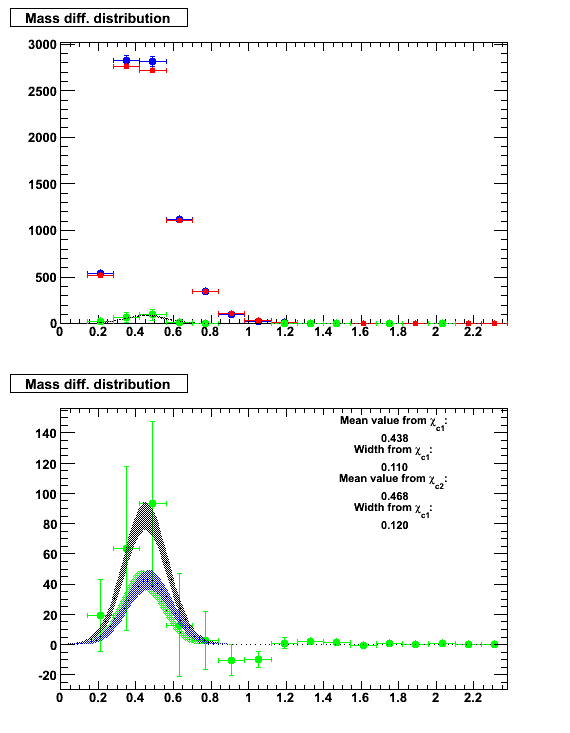 Foreground event
Scaled mixed event
Signal(Foreground – Mixed)
A.U.
We saw the peak, but large uncertainties due to
   the large backgrounds from low energy photon
   mess up the cc signal.

 Future upgrade with Calorimeter will 
   improve cc measurement at forward/mid rapidities.
cc – J/ψ mass
A.U.
cc – J/ψ mass
√sNN = 200GeV, dAu North
9
pA workshop, 1/9/2013
Light Vector Mesons Rcp
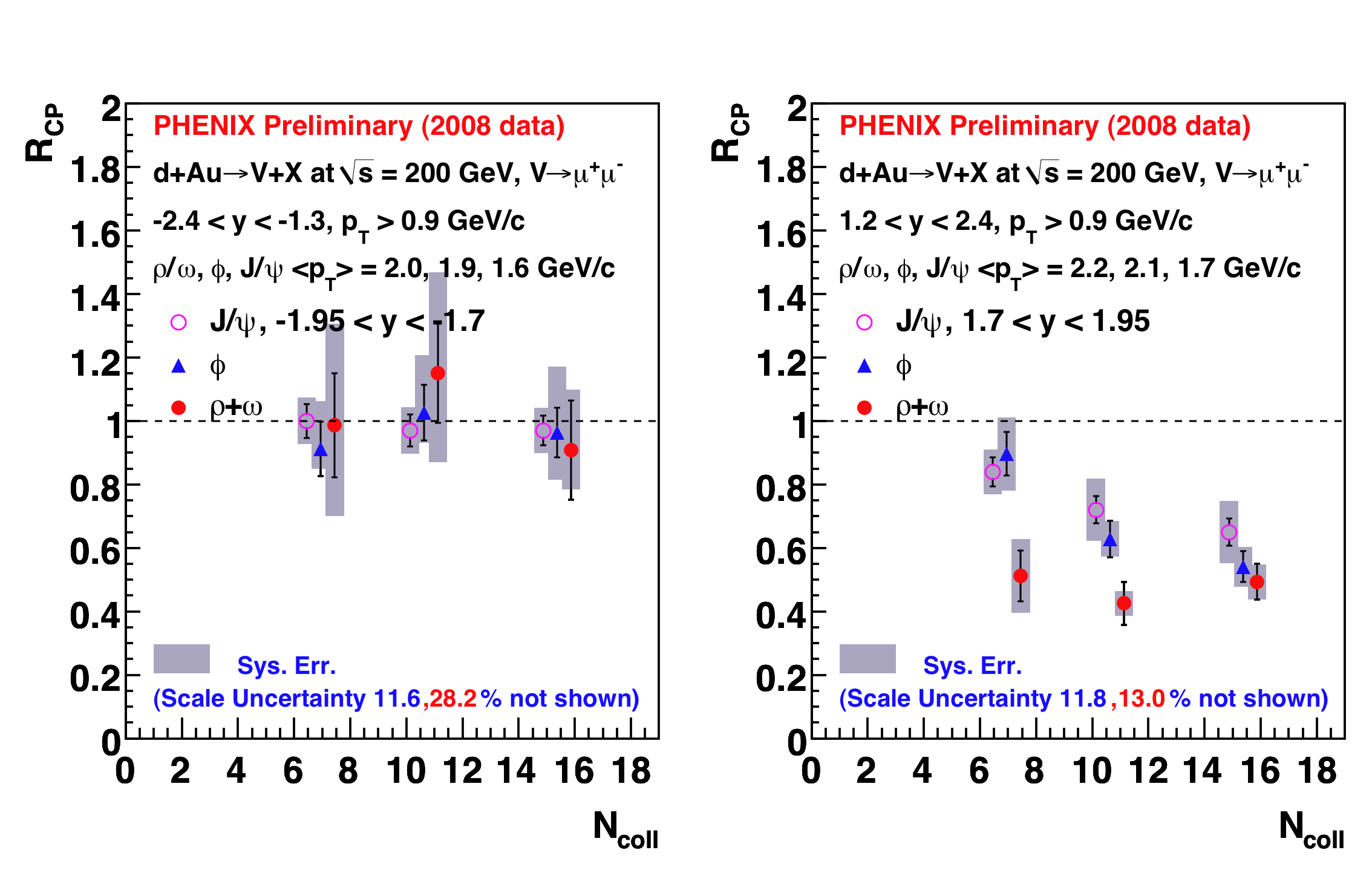 Gold(Au) going, y<0
Deuteron(d) going, y>0
Nuclear modification factor, RCP measurement for low mass vector mesons
 Significant suppression at deuteron going direction.
 Stronger suppression for r/w than f and J/Y.
10
pA workshop, 1/9/2013
PHENIX Upsilon RdAu measurement
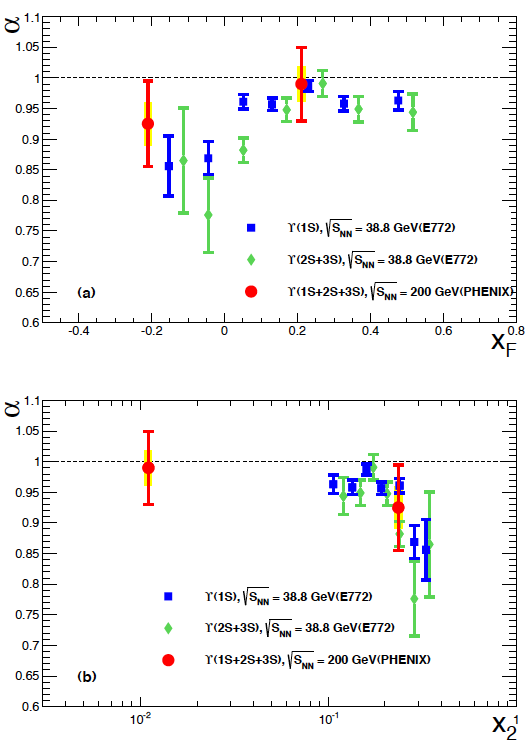 arXiv:1208.1293
nPDF(EPS09) + breakup σ
Comparison to lower energy pA results(E772)
The rapidity dependence of the observed suppression at forward and backward 
  rapidities are compatible with lower energy results and a NLO theoretical calculation.
 Expect to separate out ϒ of the ground state and the exited states with 
   the future upgrade.
11
Summary
Drell-Yan measurement at pA collision is interesting to test initial-state quark modification and parton energy loss at nucleus. 
Ratio of J/ψ / DY and PT broadening would be interesting to test nuclear modification/absorption.  
(F)VTX can help to separate open HF correlation from Drell-Yan and quarkonia measurement at dimuon channel.
Future upgrade and (F)VTX would help to improve mass resolution and separate ψ’ and excited states of upsilon as well as cc.
See Cesar, John, Joe more for the upgrade.
12
pA workshop, 1/9/2013
Back up
13
pA workshop, 1/9/2013
Introduction
Review the PHENIX dimuon/other previous measurements.
Check the possible improvements/physics.
This talk is focused on cold nuclear matter physics, not on the spin measurement.
14
pA workshop, 1/9/2013
Yield Extraction Examples
Fitting function: Two Gaussian (f/w) + One Relativistc BW (r) +Background (Defined by estimated shape)
f yields stable when fitting procedure changes
r+w yields using background subtraction (large uncertainty)
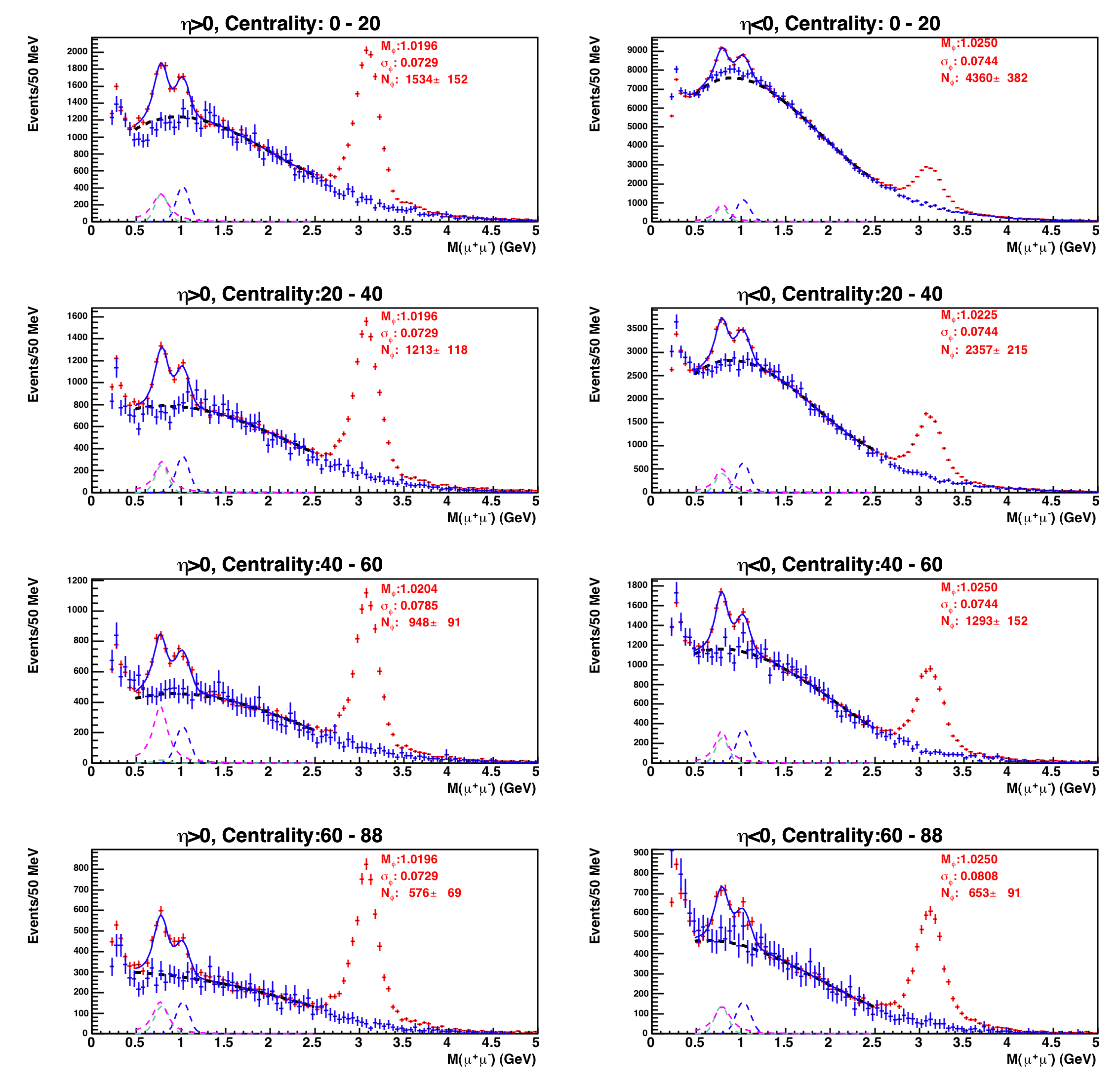 y>0, Centrality: 40-60
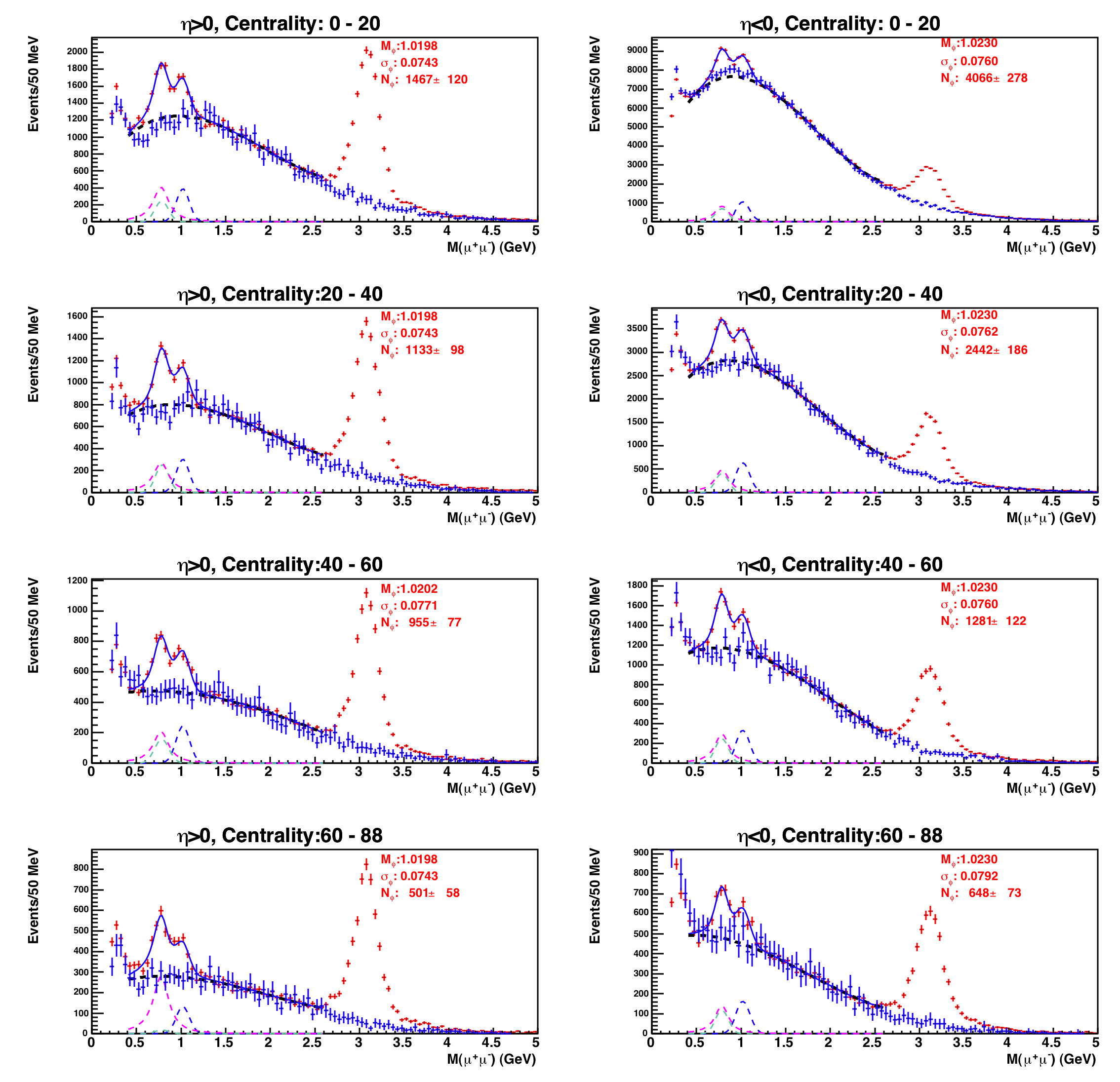 y>0, Centrality: 40-60
Estimated background
r     f
  w
r     f
  
   w
Smaller fitting range:0.5-2.5 GeV
Larger parameter range
Larger fitting range:0.4-2.6GeV
Smaller parameter range
15
pA workshop, 1/9/2013
Background Estimation Challenge
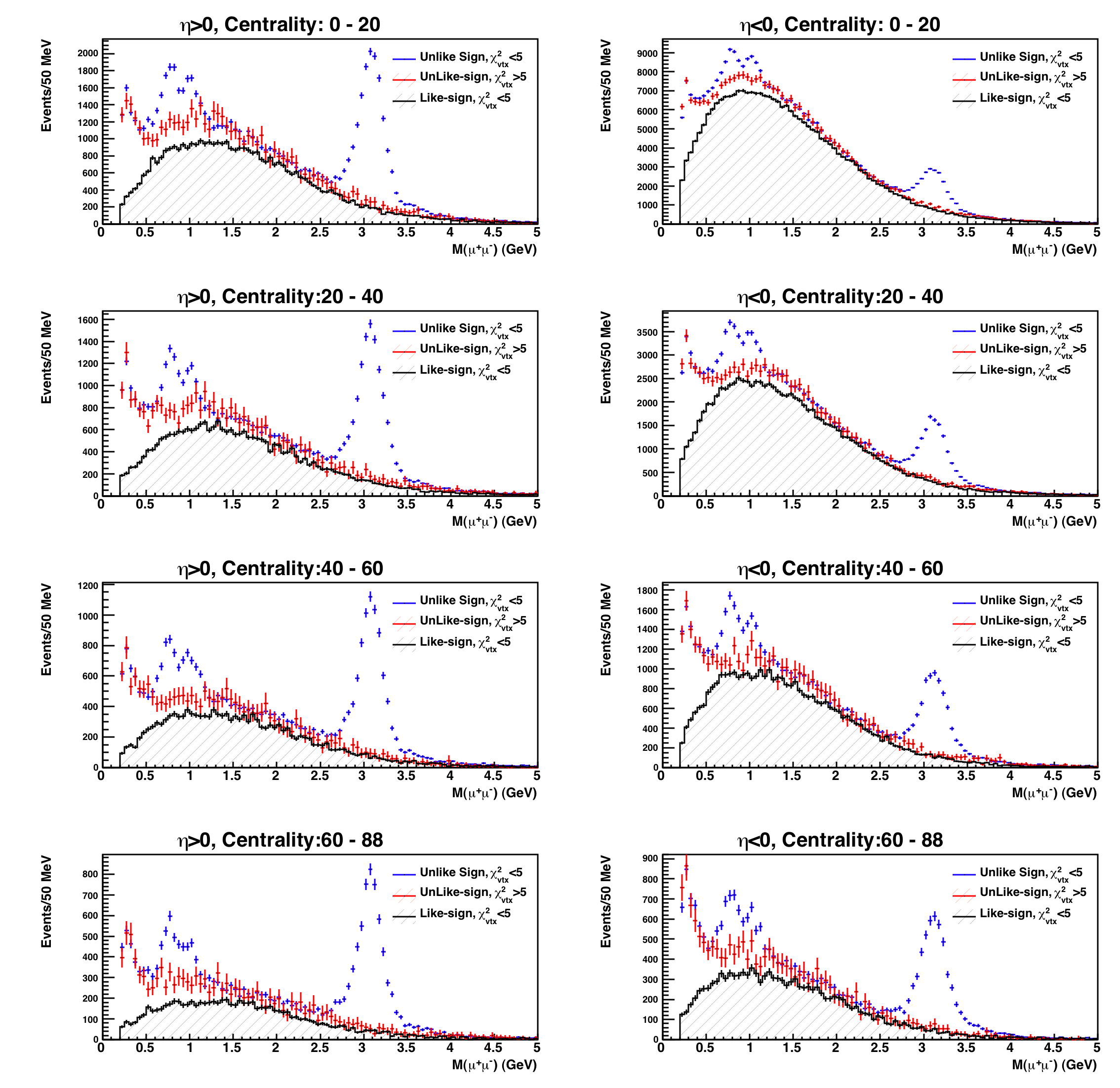 y<0, Centrality: 20-40
Correlated background
6.6e-02, 3.6e-01
2.2e-03 , 1.2e-02
A new data-driven background estimation method developed
 Use di-muon pairs with large c2vtx to estimate the background
Addresses the issue of correlated hadrons that decays to m+/-
 Achieved good background description at all mass range
16
pA workshop, 1/9/2013
Drell-Yan for Heavy Ion phyiscs
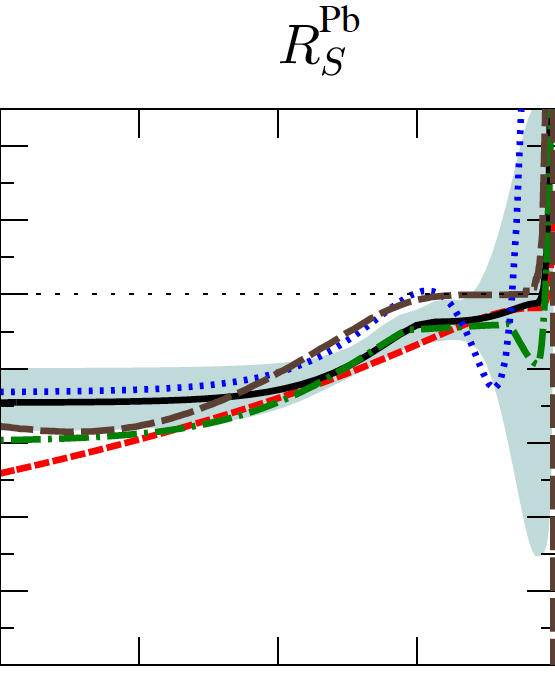 RSPb: sea quark modification
_
1.4
Drell-Yan process (qq -> γ* -> l+l-) is a good   
  probe to study the quark modification in 
  nucleus and initial-state parton energy loss.
 Ideally suited to isolate the initial-state 
  parton energy loss, given the absence of final- 
  state effects on the produced dimuon.
Q2 = 1.69 GeV2
1.2
RSPb
nDS
1.0
HKN07
0.8
EPS09
0.6
EKS98
EPS08
0.4
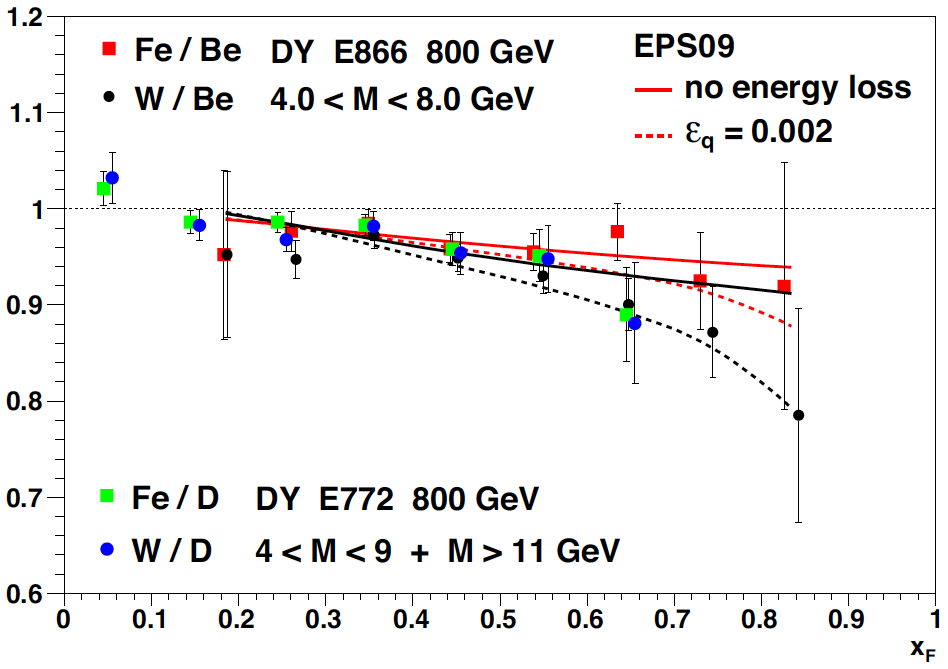 0.2
EPS09 only
0.0
10-3
10-2
10-1
10-4
1
arXiv:0902.4154
x coverage of PHENIX Drell-Yan in nucleus
at √s = 200 GeV (1.2 < y < 2.2)
EPS09 + energy loss
17
j.nuclphysbps.2011.03.064
Ratio of J/ψ over DY and PT broadening
arXiv:1204.0777
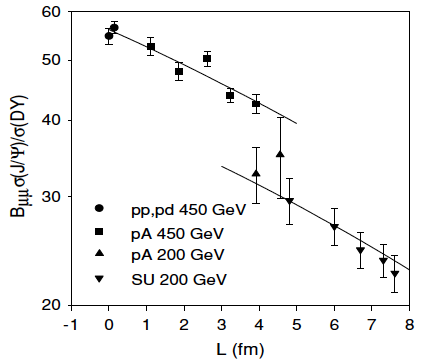 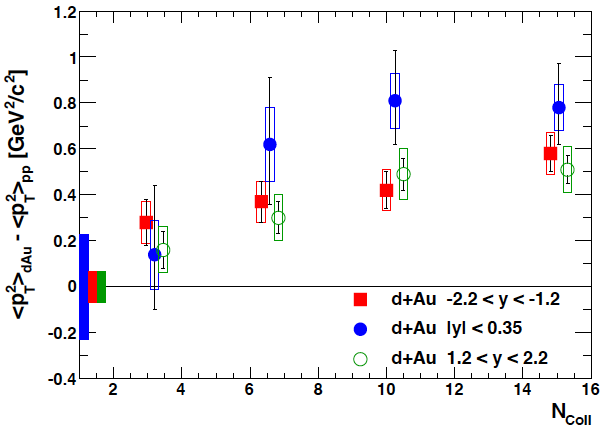 arXiv:nucl-th/0212046
PHENIX √sNN = 200GeV
The NA50 experimental ratio of the total
J/ψ  cross sections and Drell-Yan cross sections
as a function of the nuclear length L
NA50 data are fit with the QCD based nuclear absorption model.
 PHENIX J/ψ data show PT broadening due to the multiple scattering
18